Інформація та комунікації в менеджменті
Лекція 10
Прийоми раціонального читання 
Приблизно 30 % свого часу фахівці витрачають на читання. Раціональне читання допомагає краще справитися з потоком інформації, оскільки безсистемне читання означає втрату часу і порожню витрату засобів. Шляхом спеціального тренування можна удосконалити методику читання і підвищити швидкість читання за рахунок: 
-  позбавлення від шкідливих звичок і відволікаючих факторів; 
-  застосування раціональної техніки читання метод SQЗR 
Методи «до читання»: 
1. Сортування матеріалу для читання: читайте лише те, що Вам дійсно потрібно  для одержання інформації.2. Цілеспрямовано відбирайте і приймайте рішення щодо того, чи треба читати взагалі, і якщо так, то в якому обсязі: 
-  Що я повинний прочитати? 
-  Що я зобов'язаний прочитати? 
-  Що я хочу прочитати; 
-  Що я хочу з цим зробити? 
-  Що можна було б прочитати пізніше? 
-  Що мені взагалі не потрібно читати?
Правила удосконалювання методики читання: 
1. При перегляді і читанні тексту думайте про те, яку інформацію Ви хочете з нього одержати. 
2. Перегляньте назви розділів, пробіжіть очима тексти на обкладинці чи короткий зміст, а також передмову, вступні зауваження і вступ. 
3. З'ясуєте, що б Ви хотіли прочитати більш інтенсивно. При перегляді окремих розділів звертайте увагу на вступні і заключні фрази, а також на ключові слова. 
4. Не затримуйтеся на примітках, частинах тексту, надрукованих дрібним шрифтом, на аргументації, статистичних даних, докладних описах і різних відступах автора. 
5. Намагайтеся зрозуміти насамперед зміст висловлювань приватного і загального порядку. 
6. Відшукуйте спочатку такі значеннєві покажчики, як підзаголовки, виділені слова і пропозиції, а також таблиці. 
7. Покажчики у виді слів звертають Вашу увагу на посилення акценту в тексті: 
 такі вступні сигнали, як «особливо», «отже», «тому», «тим самим», «пропоную», «оскільки», «тому що» і т.п., указують на основну думку; слід прочитати попередню чи наступну частину (абзац); 
 «також», «крім того», «додатково» і т.д. – такі посилюючі сигнали підкреслюють думку, що раніше була вже коротко викладена; 
 сигнали, що змінюють («але», «з іншого боку», «однак», «чи», «навпроти», «хоча», «незважаючи на», «скоріше» і ін.), указують на те, що напрямок (чи тенденція) ходу думки міняються на протилежне.
8. Опускайте малоінформативні пасажі і сповільнюйте темп читання на важливих ділянках тексту. 
9. Враховуйте також специфіку структури різних текстів: 
 довідкові тексти в газетах і журналах найважливішу інформацію містять на початку, а другорядну - наприкінці; 
 у коментарях і висловленнях з якого-небудь питання суттєва інформація (а саме, висновки автора) наводиться, як правило, лише в заключній пропозиції; 
 спеціальні статті містять у вступній частині опис проблеми, в основній частині - розробку шляхів її рішення й у заключній частині - висновки чи погляд у майбутнє. 
10. Обробляйте текст за допомогою різного роду позначок, виписок і т.п.
Фактори, що заважають швидкому читанню: 
Читання по буквах чи складах. 
Проговорення про себе тексту, що читається. 
Повернення до прочитаних місць у тексті. 
Поверхневе читання. 
Спостереження пальцем чи олівцем. 
Читання  «слово за слово». 
Рух головою (замість спостереження очима). 
Пози, незручні для читання. 
Зовнішні фактори (погане освітлення, шум, відволікання і т.д.).
Методи раціонального читання: 
 читання по діагоналі; „слалом”
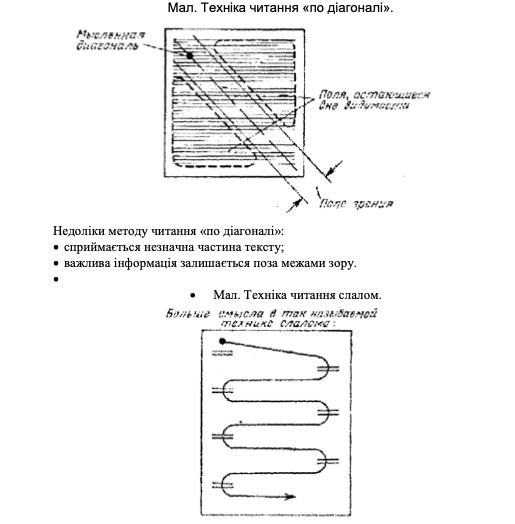 Методи «після читання»: маркірування тексту (позначки) 
 підготовка виписок. 
Переваги маркірування тексту (позначок): 
  Позначки встановлюють пріоритети, оскільки виділяються важливі місця. 
  Позначки дозволяють додатково структурувати текст (умовні знаки). 
  Позначки полегшують обробку і повторне читання важливих місць тексту. Позначки сприяють ретельному обмірковуванню і кращому сприйняттю і запам'ятовуванню інформації. Методи і способи маркірування: 
  підкреслення, оцінки, записи на полях і т.п.; 
  використання кольорових фломастерів; 
 маркографія (умовні знаки). 
Техніка виписування 
Дослівна виписка.Виписка «за змістом» - думка автора передається власними словами. 
Конспективна виписка.
2. Постановка питань: 
  Чи йде мова про нову чи вже відому інформацію? 
  Чи йде мова в даному джерелі інформації про факти, думки, гіпотези? 
  Які розділи чи абзаци є важливими, а які - ні? 
  Які наміри переслідує автор? 
  З якими поглядами можна погодитися, а яким - заперечити ? 
  Яку попередню підготовку припускає текст ? 
  Чим відрізняється зміст прочитаного від вже відомих знань? 
  Чи випливає для мене з прочитаного необхідність дії? 

2. Проведення нарад
Підготовка нарадиБезпосередній збір людей має сенс, коли є необхідність у: 
  обміні інформацією; 
  виявленні думок; 
  аналізі важких ситуацій і проблем; 
  прийнятті рішень по комплексних питаннях.
1. Звужуйте,наскільки можливо,коло учасників. Запрошувати треба лише тих, без кого не можна обійтися, тобто працівників, які: 
  пов’язані безпосередньо з питаннями, що розглядаються на засіданні; 
  мають відповідні спеціальні знання; 
  будуть виконувати рішення; 
  мають досвід рішення аналогічних проблем; 
  є відповідальними за належне виконання рішень наради; 
  а також досвідчених радників і людей, що уміють вирішувати проблеми (чи уміють вести конференцію). 
2. Правильно вибирайте дату і час проведення наради.3. Вибирайте придатне для цілей конференції приміщення, у якому Вам по можливості, не будуть заважати, і подбайте про необхідні засоби наочної інформації. 
4. Визначайте попередньо цілі наради і відповідно пункти порядку денного: 
  виступи; 
  проекти рішень; 
  питання, що потребують негативного вирішення; 
  інформацію і т.п. 
5. Порядок денний складайте з указівкою часу, необхідного для обговорення окремих тем. Для кожного пункту треба намічати час відповідно до його значимості (пріоритети!). 
6. Запрошення розсилайте принаймні за тиждень до наради. Проінформуйте якомога конкретніше учасників про теми і цілі засідання. 
Проведення наради
7. Розпочинайте точно у визначений час. Той, хто чекає учасників, що спізнюються, може прождати вічно! 
8. Повідомте про вартість хвилини даної наради (заробіток учасників за хвилину плюс накладні витрати) і про свій намір провести її раціонально. Виражайте впевненість в успішному ході засідання. 
9. Погодьте з учасниками правила спільної роботи, наприклад про обмеження часу виступів 30 чи 60 секундами, про порядок прийняття рішень. 
10. Доручіть одному з учасників ведення протоколу. 
11. Тримайте під контролем перерви і блокуйте такі «убивчі» фрази, як «Цього ми ще ніколи не робили!». 
12. Розпізнавайте такі критичні пункти в дискусії, як розмови на „вільні” теми, поспішні висновки і невірні рішення. 
13. Під час засідання перевіряйте ще раз, як досягаються поставлені цілі: аналіз проблеми, альтернативні рішення, пошуки підсумкових рішень, інформація, координація. 
14. Повторюйте прийняті рішення і погоджені міри, щоб заручитися згодою учасників і виключити розбіжності. 
15. Наприкінці засідання підведіть підсумки і поясніть, що, ким і до якого часу повинно бути зроблено. 
16. Завершуйте нараду точно в призначений час. У такий спосіб Ви забезпечите собі репутацію вмілого організатора. При проведенні наступних засідань учасники будуть уже самі себе дисциплінувати і прагнути до своєчасного виконання порядку денного; ніхто не буде затягувати свій виступ і забирати час наступного учасника.
Якщо при плануванні наради Ви правильно установите пріоритети, то Ви переконаєтеся в тому, що найважливіші пункти були обговорені на початку і до кінця залишилися не обговореними лише малозначні питання. 
Завершуйте нараду на позитивній ноті, висловивши кілька привітних слів.Після наради17. Повертайтеся - хоча б час від часу - до ходу і результатів конференції, що відбулася, наприклад шляхом опитування учасників: 
  Чи були досить ясними тема і ціль наради ? 
  Чи одержав кожний з учасників вчасно порядок денний і інші матеріали? 
  Чи почалося засідання вчасно ? 
  Чи дотримувалися порядок денний і регламент ? 
  Чи була досягнута мета наради? 
  Чи були розподілені задачі і установлені відповідні терміни? 
  Скільки часу було використано неефективно?18. Складіть чіткий підсумковий протокол - по можливості через 24 - максимально через 48 годин після завершення засідання. Найбільша помилка після наради - відсутність протоколу, або поганий протокол.19. Так називаний укорочений протокол з найважливішими даними і результатами слід вже наприкінці засідання роздати всім учасникам у виді фотокопії; у більшості випадків великий протокол стає тоді зайвим. 
20. Контролюйте, чи виконуються прийняті рішення усіма, кого вони стосуються.
21. Завдання, що не виконуються, повинні стати першим пунктом порядку денного наступної наради. 
Раціональні співбесіди. 
3. Керування потоком відвідувачівРис. Стратегія керування потоком відвідувачів.
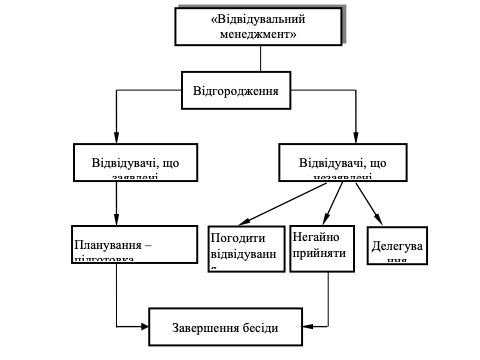 Відгородження від відвідувачів: 
1. Доручіть своєму секретареві узгодження і дотримання термінів і дат; нехай він погоджує їх завчасно. 
2. Використовуйте письмовий стіл Вашого секретаря як свого роду бар'єр, що ніхто не може обминути без відповіді на запитання: «Що я можу для Вас зробити?», « чи не може він Вам подзвонити?» і т.д. 
3. Уведіть «спокійну годину», наприклад на початку робочого дня, коли ніхто не може Вас турбувати. 
4. Установіть загальну годину для відвідувань і доручіть секретареві запитувати про причини і бажано й час для відвідування, щоб Ви могли підготуватися. 
5. Уведіть визначену годину прийому для своїх співробітників. 
6. Відвідуйте самі приміщення, де сидять Ваші підлеглі. Набагато простіше самому попрощатися і вийти з приміщення, чим за допомогою компліментів та інших засобів виряджати співрозмовника зі свого кабінету. 
7. Приймайте відвідувачів стоячи (наприклад, у приймальні) і визначайте під час вітання пріоритетність і необхідність відвідування. Коли Ваш співрозмовник уже сидить у Вас у кабінеті, Ви виявляєтеся в програші в психологічному відношенні. 
8. Намагайтеся по можливості приходити на роботу раніше, замість того, щоб затримуватися ввечері. 
9. Закрийтеся в якому-небудь приміщенні, наприклад у кімнаті відсутнього колеги; при цьому лише Ваш секретар може бути проінформований про Ваше місцезнаходження. 
10.Своїми особистими контактами займайтеся не на робочому місці. Домовляйтеся, наприклад, пообідати з важливими для Вас людьми, або випити чашечку кави. 
11. Свій письмовий стіл поставте так, щоб його не було видно у відкриті двері; тим самим ви зможете уникнути потенційних відвідувачів. 
12. І найголовніше: покінчить з міфом «відкритих дверей»!
Планування і підготовка відвідувань: 
1. Запитуйте себе, маючи на увазі конкретного відвідувача, якого Ви хочете прийняти чи запросити, яка мета Вашої розмови. 
2. З'ясуйте на початку візиту по можливості разом зі співрозмовником питання: «Яка мета цієї бесіди?» 
3. Попередньо встановлюйте тривалість візиту. 
4. Переносіть бесіду на інший час, якщо ви не можете досягти поставленої мети в наявний у Вашому розпорядженні час. 
5. Приватну інформацію викладайте наприкінці, коли покінчите з основною темою. 
6. Доручіть своєму секретарю стежити за часом візиту; домовтеся з ним проте, щоб він Вам нагадував про нього чи втручався в розмову за допомогою фрази типу: «Через півгодини Ви повинні їхати в місто N» і т.д. 
7. Підготуйтеся до бесіди (підґрунтя проблеми, колишні дискусії на цю тему, прийняті рішення і кроки) і тримайте напоготові необхідні документи. 
8. Продумайте можливі аргументи і заперечення свого співрозмовника. 
9. Нарешті, перевірте, чи необхідна ця бесіда і чи є альтернатива (наприклад, телефонна розмова чи ділова зустріч за обіднім столом). 
10. Готуйтеся до розмови, наприклад, за допомогою наступного бланка-листка.
Співбесіда зі співробітниками: 
1. Встановіть для співробітників визначену годину прийому, під час якої Ви зможете обговорити з ними усе, що накопичилося за минулий період. 
З цією метою заведіть на кожного співробітника окремий листок для записів у своєму щоденнику часу. 
2. Проводіть регулярні короткі оперативні наради, щоб прояснити виникаючі робочі й управлінські проблеми. 
3. Обідайте разом зі своїми співробітниками час від часу, щоб задовольняти потреби в особистих контактах. 
4. Спонукайте Ваших співробітників використовувати телефон або писати короткі записки, коли не потрібно безпосереднє спілкування. 
З незаявленими відвідувачами: 
1. Насамперед, запитайте відвідувача про причини візиту (з'ясуйте питання: що, для чого, хто, чому, як, чим, коли?). 
У залежності від отриманих відповідей:2. Делегуйте розмову своєму співробітнику, в інший підрозділ чи відділ.3. Якщо можна вирішити питання з невеликими витратами часу, - продовжуйте розмову.4. В іншому випадку погодьте час зустрічі і «відпустіть» відвідувача.
Завершення розмови:Якщо відвідувач не бажає завершувати співбесіду, використовуйте наступні методи:1. Висловіть узагальнююче чи завершальне зауваження.2. Закінчить ділову частину розмови, перейдіть до балачок.3. Подивиться на наручний годинник, зробіть так, щоб пролунав запрограмований сигнал. 
Покажіть,що Вам нудно. 
Устаньте. 
Проведіть свого відвідувача до дверей. 
Почніть читати свої папери в той час, коли відвідувач продовжує говорити. 
Домовтеся зі своїм секретарем про те, щоб він перервав розмову і нагадав про наступну термінову справу.9. Під час дискусії говоріть трохи більш енергійно і поспішно.10. Повідомте свого відвідувача до початку розмови і перед її завершенням про те, що Вас чекають інші відвідувачі і Ваш час обмежений.11. Або скажіть просто, що Ви хотіли б тепер закінчити розмову! 
Ведення телефонних переговорів 
Телефон є засобом раціоналізації і економії часу. Але іноді він може перетворитися на «поглинача часу».
10 телефонних «гріхів»: 
Неясна мета розмови. 
Імпровізація в підготовці до розмови. 
Несприятливий час для дзвінка. 
Пошуки номера абонента. 
Дзвінок без попередньої підготовки документів. 
Попередньо не записані ключові слова. 
Незрозуміло мету розмови. 
8. Монологи замість вислуховування з постановкою питань. 
9. Неведеться наступний запис розмов.10. Неконкретні домовленості.
Відгородження:1. Проінформуйте усіх своїх потенційних абонентів, з якими Ви постійно маєте справу (підлеглих, 
колег, клієнтів, друзів і т.д.), про те, коли Вам не слід дзвонити.3. Обговоріть також по можливості час для щоденних активних (вихідних від Вас) телефонних розмов, тоді можна буде їх згрупувати і відповідно обробляти.4. Повідомте також абонентам час, коли вони можуть дзвонити до Вас.5. Уникайте наприкінці розмови таких фраз, як: «Подзвоніть мені як-небудь!» Згадуйте про це лише тоді, коли Ви цього дійсно бажаєте.6. Не змушуйте марно чекати свого партнера, що розраховує одержати від Вас  звістку, а дзвоніть точно в призначений час, перш ніж він подзвонить до Вас.7. Нехай усі вхідні телефонні дзвінки йдуть через Вашого секретаря, або використовуйте час від часу автовідповідач.
Відгородження за допомогою секретаря:1. Секретар повинний обов'язково запитувати про мету дзвінка, щоб визначити ступінь терміновості і важливості розмови.2. Вручіть своєму секретарю бланк із критеріями, згідно з якими вхідні розмови повинні бути відхилені, перенесені (повторний дзвоник) чи їх слід «пропустити» до Вас.
3. Ніколи не доручайте секретарю образливі для абонента формулювання (образливі – тому що кожна людина, яка телефонує, вважає, що її справа найважливіша): 
 «... на важливій нараді»; «... не хоче, щоб йому заважали»; «... у нього важливий візит».4. Використовуйте формулювання: «... немає на місці (в дорозі, обідає і т.п.) і ми чекаємо його до 14 години. Не могли б Ви подзвонити пізніше ?» «... У даний час він дуже зайнятий. Чи слід мені його перервати ?» 
Розмова без відкладання
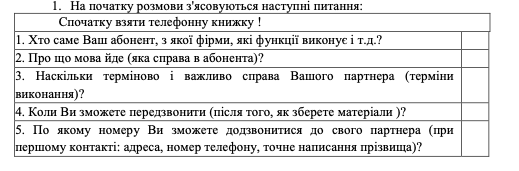 2. Секретар просить телефонуючого трохи почекати, говорячи йому при цьому: 
«Я  подивлюся, чи можу я його перервати» і одержує у свого шефа коротку відповідь: 
«Я  передзвоню пізніше», «Будь ласка, передзвоніть мені о 16 годині». 
Зворотний дзвоник 
Система зворотних телефонних дзвоників, зведених у блоки, суттєво скорочує число щоденних перерв у роботі і надає значні можливості для раціоналізації й економії часу. 
Телефонні блокиДаний прийом є ефективною формою ведення телефонних переговорів.Дозволяє об'єднати кілька телефонних розмов у визначеному проміжку часу і заздалегідь підготуватися до них. Підготовка до телефонних переговорів: 
1. Перед кожним дзвоником перевірте три питання: 
  Чи є необхідність в особистому контакті? 
  Чи обов'язково знання відповіді для того, щоб дійти згоди? 
  Чи існує можливість наступної зустрічі з партнером (абонентом )? 
2. Набирайте номер тільки тоді,коли ясна мета розмови:
 Чи хочу я просто підтримати загальний контакт і обмінятися думкою з колегою? 
  Чи хочу я встановити новий зв'язок? 
  Чи хочу я одержати інформацію чи передати її? 
  Чи хочу я поділитися ідеєю і попросити оцінити її? 
  Чи хочу я переконати іншого у своїх намірах і ближче ознайомити зі своїми 
проектами? 
4. Подбайте про вибір правильного моменту для своєї розмови: З'ясуйте найкращий час для дзвонка, щоб не відривати партнера від справи. 
Встановіть цей час наприкінці попередньої телефонної розмови чи при особистій зустрічі. 
 Попереджайте про свій дзвоник завчасно! Багато хто з Ваших ділових партнерів будуть за письмовим столом чекати Вашого дзвоника, якщо Ви заздалегідь вкажете (за допомогою листа, факса, секретаря) точний час. Ви заощадите час і засоби і прискорите рішення відповідного питання! 
 Готуйтеся до своїх дзвонків по-діловому і змістовно! 
 Важливою передумовою успішної телефонної розмови є її підготовка. Наступний бланк допоможе Вам ефективніше використовувати такий інструмент спілкування, як телефон. 
 Настройтеся на партнера і сконцентруйтеся на веденні розмови.
Ведення телефонної розмови:1. Бути коротким: зводіть фазу контакту до мінімуму.2. Спочатку повідомте своєму партнеру, «про що мова йде», і тільки потім поясніть причини і подробиці.3. Не переривайте розмову з тієї причини, що по іншому апарату надходить важливий дзвоник. У разі потреби запитайте, чи можна Вам перерватися, і завірте в тім, що Ви передзвоните через 10 хвилин. 
4. Уникайте «рівнобіжних розмов» з Вашими співробітниками. 
5. Висловлюйтесь чітко і запитуйте згоду свого партнера, якщо Ви хочете записати розмову на плівку чи підключити паралельний апарат. 
6. Наприкінці тривалої розмови коротко підведіть підсумки і перелічіть міри, які треба прийняти (хто саме, коли і що повинен зробити)? 
7. При необхідності попросіть чи пообіцяйте коротке письмове підтвердження телефонних переговорів. Найпростішим шляхом є копія запису розмови з підписом.
8. Під час розмови запишіть такі важливі подробиці, як імена, цифри й основну інформацію, з якою потім зможуть ознайомитися і яку можуть зрозуміти Ваші підлеглі і колеги.  
9. Стежте, особливо при міжміських розмовах, за тривалістю розмови - вартістю Вашого дзвінка (використовуйте для цих цілей секундомір, хронограф, електронний лічильник і т.п.) 
10. Завершуйте розмову, як тільки буде досягнуто її мету! 
Раціональне ведення кореспонденції 
Ведення кореспонденції включає: 
-  обробку вхідної пошти; 
-  обробку вихідної пошти. 
Раціональна обробка вхідної пошти 
1. Кореспонденцію, що має для Вас значення, і відмовтеся від усієї «рутинної пошти». Слід попередити секретаря про те, щоб Вам передавали тільки вхідну 
2. Доручіть робити попереднє сортування вхідної пошти (наприклад, за пріоритетами) і розкладку її в спеціальні папки чи шухляди.
3. Розпорядіться про те, щоб до вхідного листа прикладалися необхідні роз'яснювальні матеріали. 
4. Усе, що не представляє інформаційної цінності, не підлягає обробці чи збереженню, повинно негайно переправлятися в корзину для паперів. 
5. При читанні листа відразу ж позначайте усі важливі місця в тексті, щоб полегшити собі й іншим наступну обробку. 
6. Робіть на листі вказівки і зауваження по обробці,вказуйте,наприклад,ключові слова майбутньої відповіді, термін виконання, виконавця, місце в архіві і т.п. 
7. Вхідну пошту,що повинна оброблятися в іншому місці,негайно переправляйте за призначенням. 
8. Обробляйте лист по можливості відразу після одержання, тобто під час перегляду пошти. 
9. Обробка кожного листа полягає не тільки в читанні, а й у розробці якихось заходів. 
10. Улаштуйте собі шухляду для пошти з трьома відділеннями: 
   
до негайного виконання; до повторного розгляду; в архів.
6. Використання листків-пам'яток 
Листки - пам'ятки як засіб самоменеджменту мають наступні переваги: 
1. Розкладання роботи на окремі фази сприяють концентрації на найбільш суттєвому. 
Прискорене виконання справи вивільняє додаткову енергію. 
Немає необхідності знову і знову обмірковувати рутинні справи. 
Пропадає побоювання того, що про яку-небудь справу забули; листки- пам'ятки дають максимум упевненості при мінімумі контролю.5. Листки-пам'ятки сприяють накопиченню досвіду й удосконалюванню стилю роботи. 
Багато справ завдяки складанню списку стають доступними для огляду. 
Листки-пам'ятки служать інструментом особистої підготовки до роботи. 
Листки-пам'ятки утворюють основну структуру, що може постійно вдосконалюватися.9. За допомогою листків-пам'яток легше справлятися з рутинною роботою.10. Листки-пам'ятки є постійним нагромаджувачем досвіду, вони розвантажують нашу пам'ять.
Примітка: 
1. листки-пам'ятки служать для керування інформаційними розумовими процесами, а також процесами формування думок і прийняття рішень; 
2. листки-пам'ятки особливо рекомендуються для здійснення аналізу, спостережень, контролю, проведення переговорів і бесід, підготовки доповідей, відряджень і т.п.